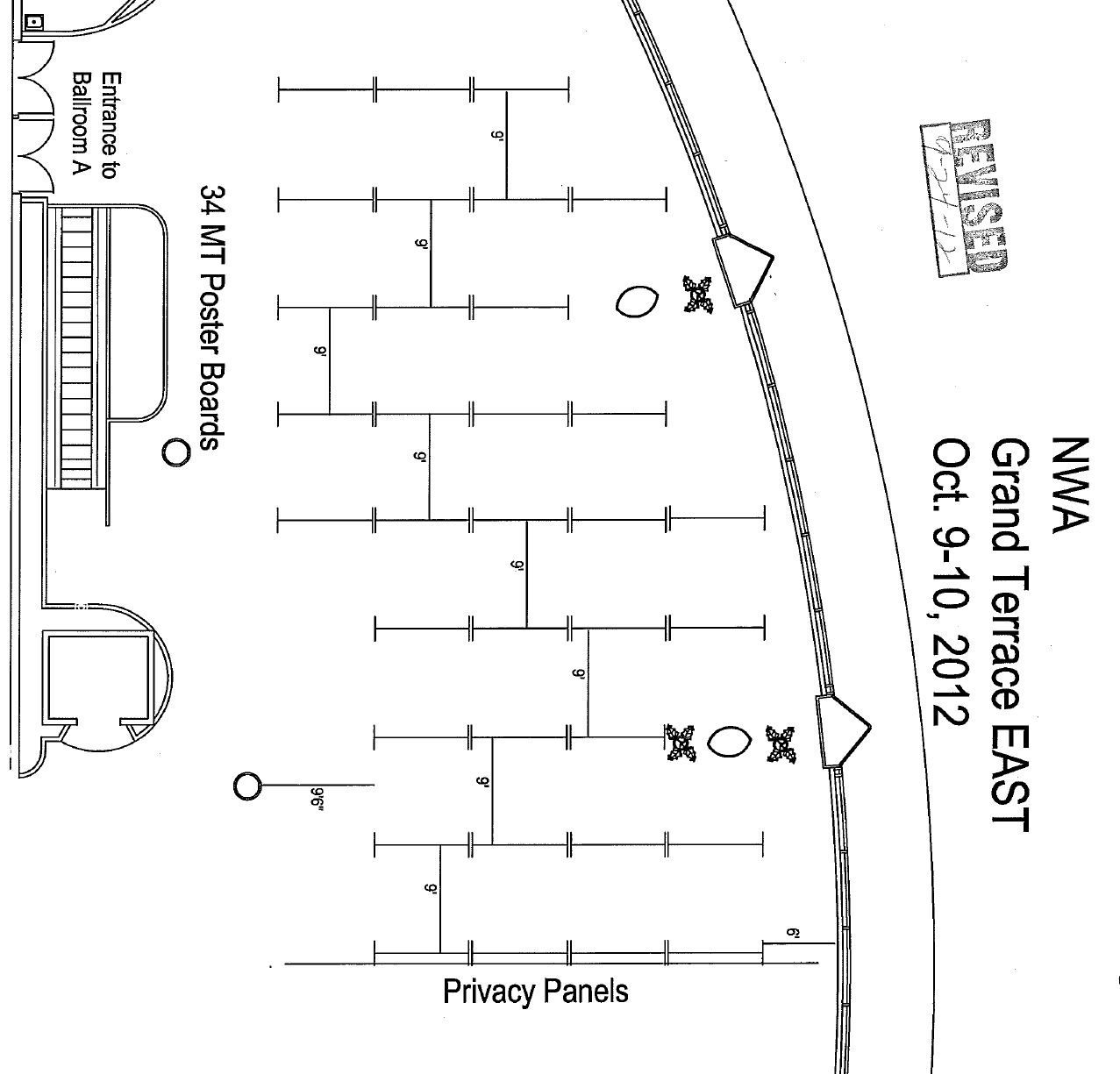 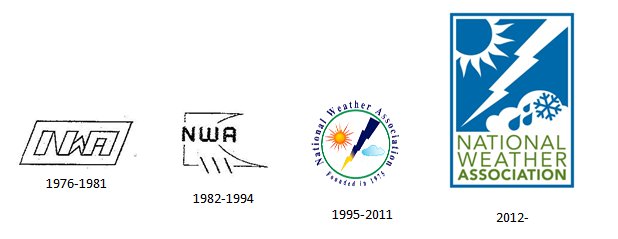 41
31
59
67
68
51
Sat
24
70
48
32
40
58
16
43
52
66
8
30
60
1
17
53
33
7
65
56
9
15
22
25
29
47
P0
61
44
39
14
5
2
10
38
21
46
54
55
63
64
Sat
18
28
26
34
45
4
11
Sat
3
13
19
36
20
35
27
Poster Session 2
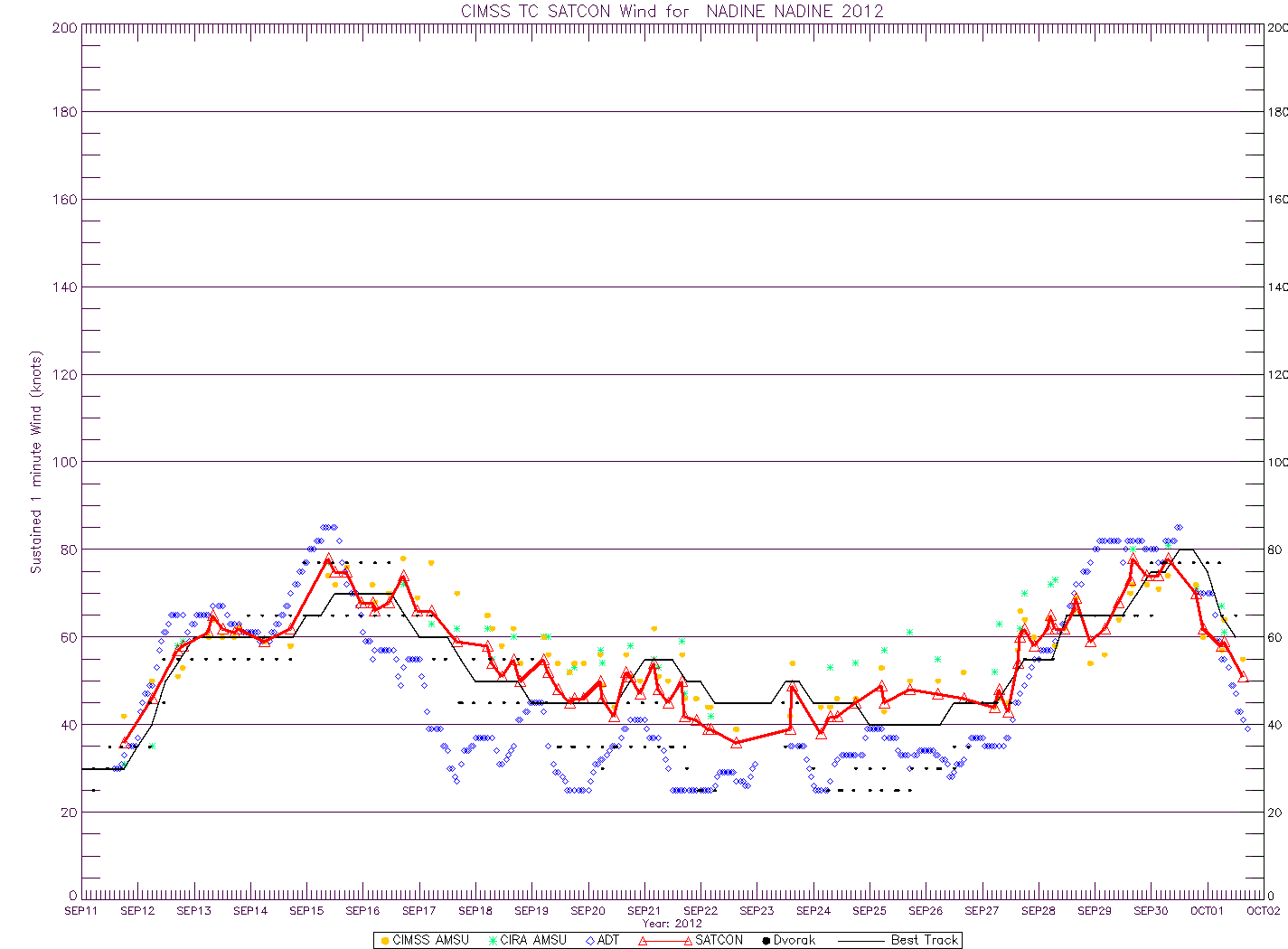 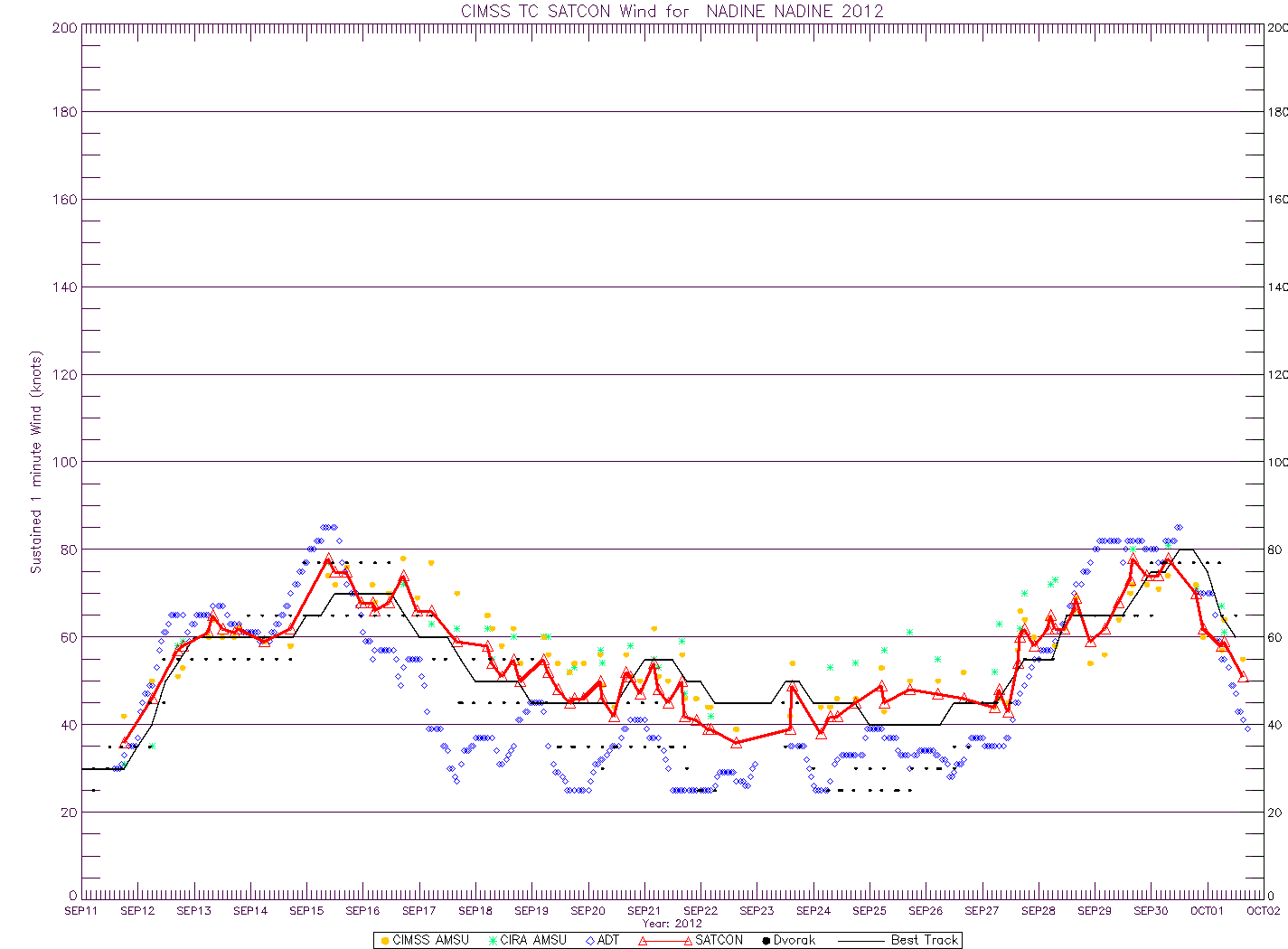 SATCON for Hurricane Nadine 2012
CIMSS SATellite CONsensus (SATCON) Algorithm for Estimating the Intensity of Tropical Cyclones
Derrick Herndon and Chris Velden (Univ of Wisc CIMSS)
Jeff Hawkins (Naval Research Lab Monterey, CA)
95 % of all TC intensity estimates
  come from satellite imagery

 Objective methods used for
  estimating TC intensity vary in 
  skill based on imagery type, TC
  structure and TC/satellite 
  geometry

 SATCON produces a weighted 
  consensus estimate by combining
  objective intensity estimates from 
  multi-spectral imagery

 Accurate assessment of current
  intensity improves forecasts and
  historical intensity data.
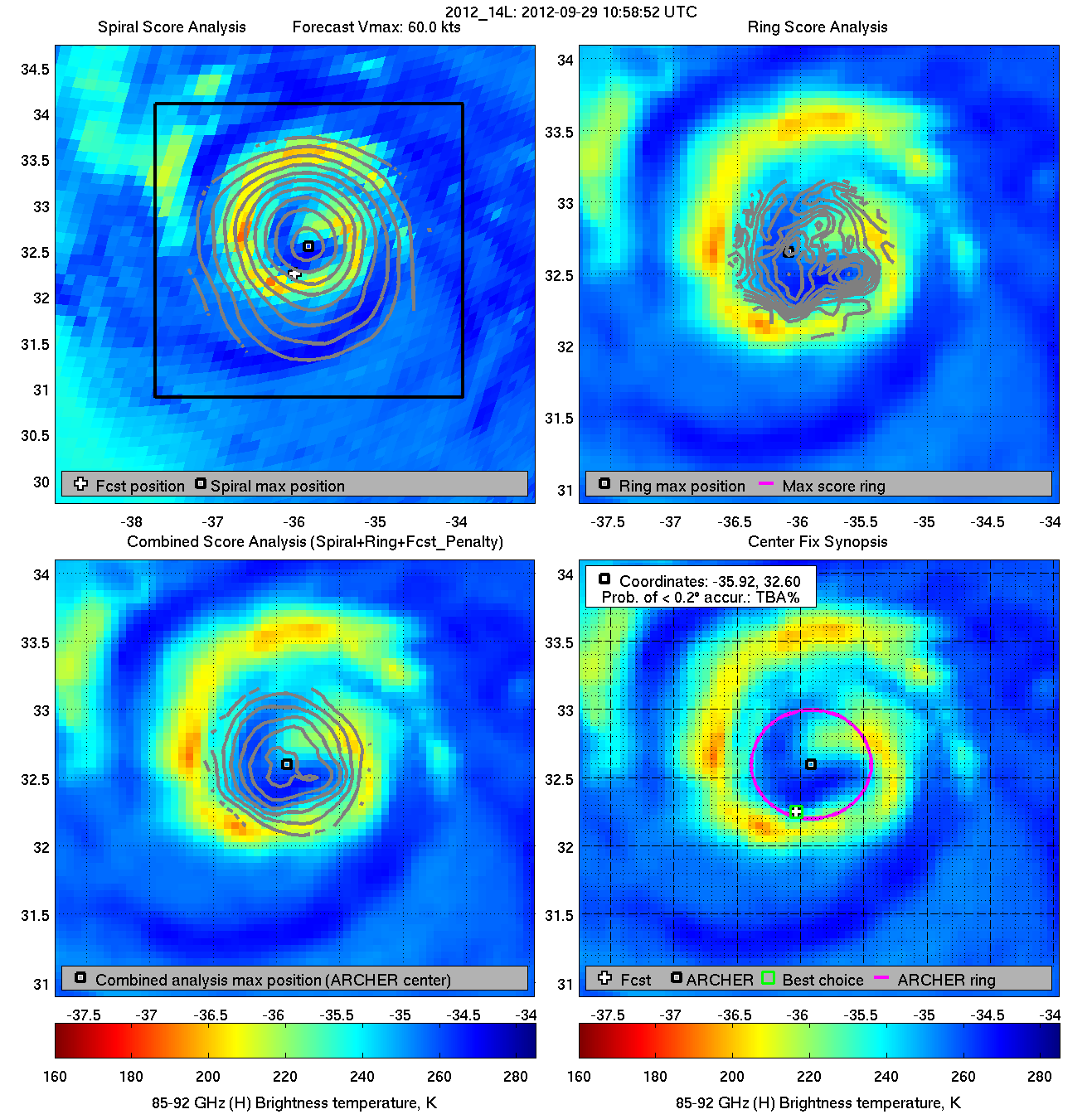 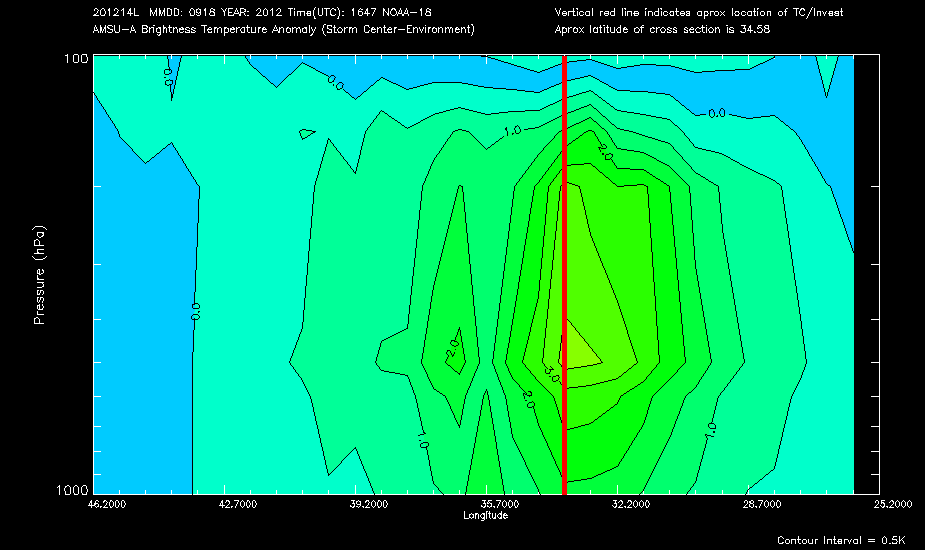 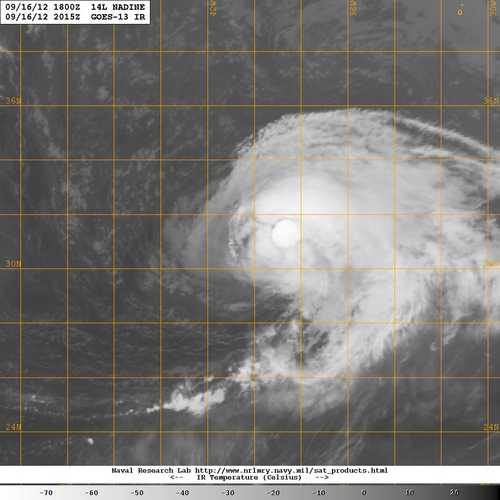 85 -91 GHz
53-55 GHz
Infrared
P2.2
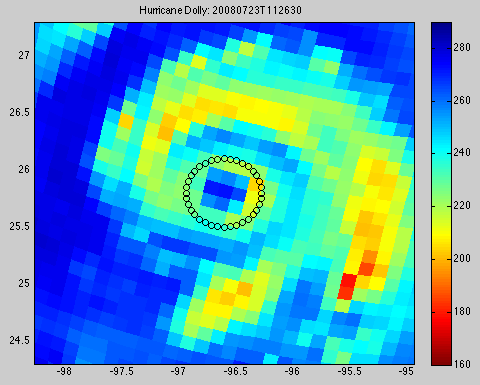 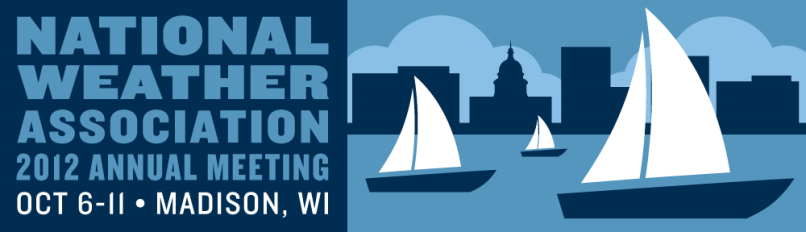 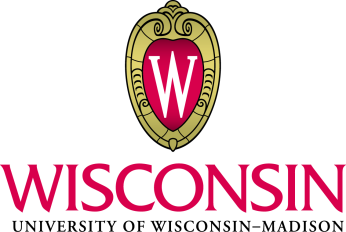 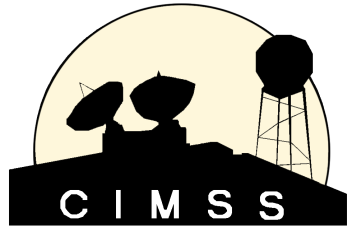 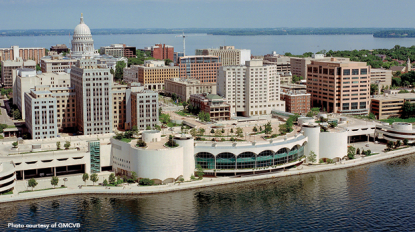 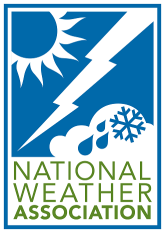 The UW-CIMSS 
Advanced Dvorak Technique (ADT)
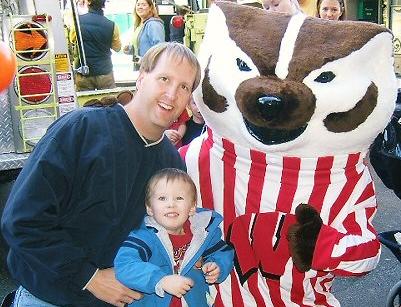 TIMOTHY OLANDER and Christopher Velden
University of Wisconsin-Madison
Cooperative Institute for Meteorological Satellite Studies
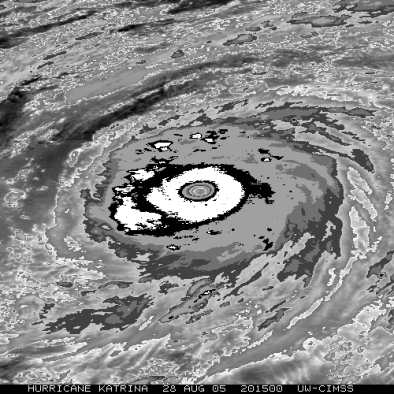 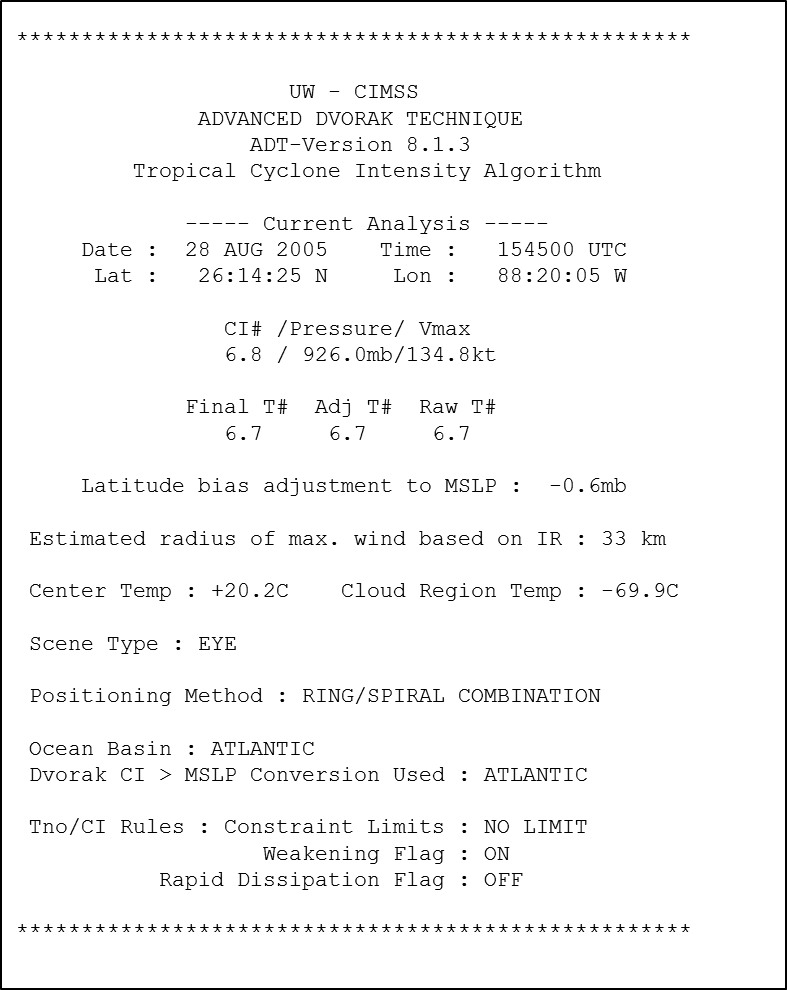 Development Overview

Current Algorithm Status

Statistical Comparisons

Future Directions
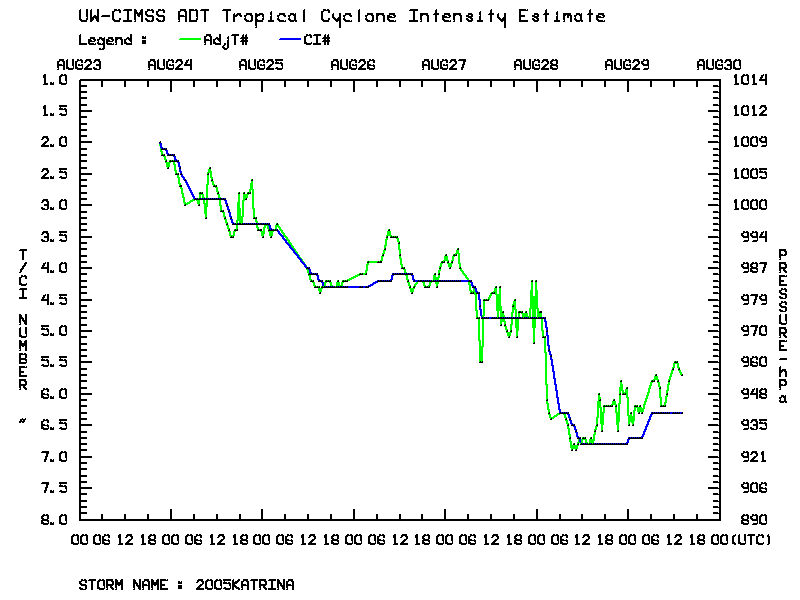 P 2.5
A Cloud to Ground (CG) Lightning Climatology for the Lake Superior Region
Steven Fleegel and Michael Dutter
NOAA/National Weather Service – Marquette, MI
A mesoscale look at the influence of the Great Lakes on lightning in the Lake Superior region
General (Monthly, Seasonal, and Hourly) lightning climatology
Focus on 700 hPa wind direction and speed climatology, displayed using gridded 1 km2 lightning density charts
Additional investigation on role terrain and land use have with lightning density
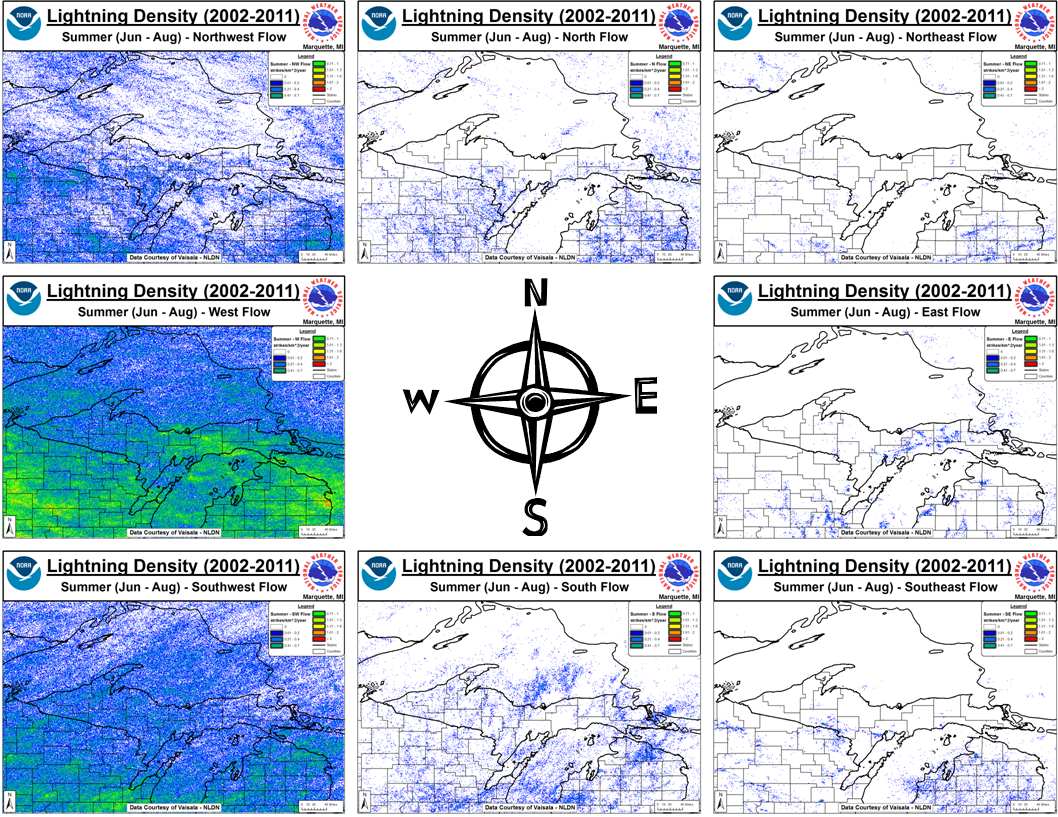 Summer 700 hPa Flow – Lightning Climatology
P2.19
National Weather Association Annual Meeting  2012   Madison, WI
Gales of September? Analysis and Customer Impacts of the 03-04 Sept. High Wind Event across Lake Superior 

Michael Dutter
NOAA/National Weather Service
Marquette, MI
The Labor Day Weekend 2010 wind storm was arguably the strongest September Wind Storm across Lake Superior in the last 30 years
Numerous wind and wave records were broken or nearly broken
Wind gusts in excess of 50 m/s  reported by the M/V Indiana Harbor
Unusual low track for high winds across Lake Superior
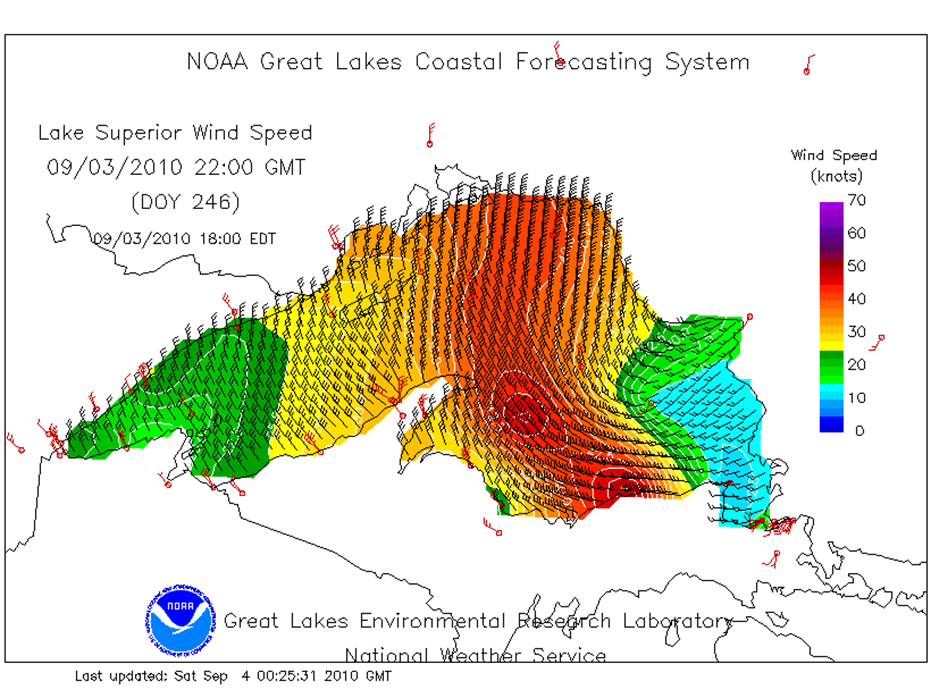 Wind Speed Analysis from 22 UTC 09/03/2010
(courtesy GLERL)
P2.20
National Weather Association Annual Meeting  2012   Madison, WI
Lightning has Fallen to Third Leading Sourceof Storm Deaths in the U.S.
William P. Roeder
Private Meteorologist
Rockledge, FL
Lightning Now #3 Source of U.S. Storm Deaths
Tornadoes Now #2
Statistically Significant
New Analysis Accounts for Lightning’s Declining Fatality Rate
Poster 2.29
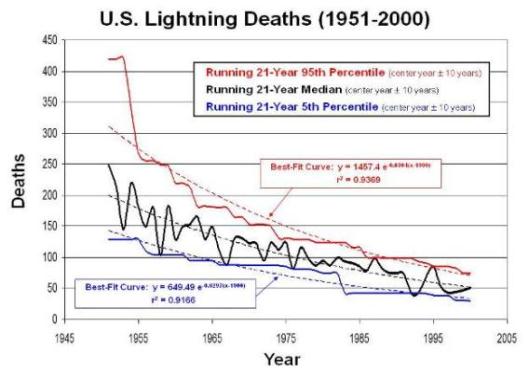 P2.29
National Weather Association Annual Meeting  2012   Madison, WI
Lightning Safety Applications ofNOAA’s New Lightning Fatality Database
                           William P. Roeder                John Jensenius
Private Meteorologist          National Weather Service
                                  Rockledge, FL                            Gray, ME
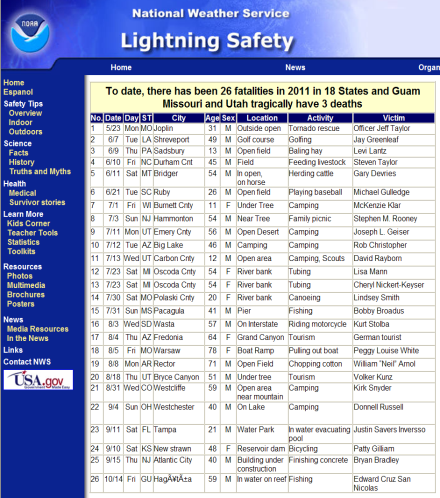 New Lightning Fatality Databasefrom NOAA
U.S. (2006 – Present)
16 New Graphics for TeachingLightning Safety
Available On-line
www.lightningsafety.noaa.gov
Poster 2.30
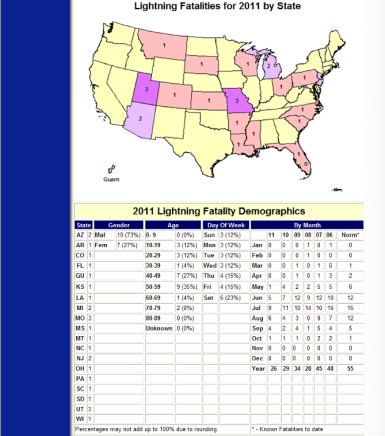 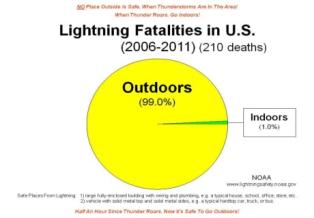 P2.30
National Weather Association Annual Meeting  2012   Madison, WI
An Examination of Decision Support Services    Provided by the National Weather Service              During Major Winter Storms
Dennis VanCleve and Marcia Cronce, NOAA/NWS WFO Milwaukee/Sullivan, WI
Jamie Enderlen, NOAA/NWS WFO Chicago, IL
Three storms studied
January 1-3, 1999 Blizzard; February 5-6, 2008 Winter Storm; 2011 Groundhog Day Blizzard
Past DSS
What services were provided?
How have they improved?
Future DSS
Continue & improve upon successful services
Develop new impact-based services tailored to users needs
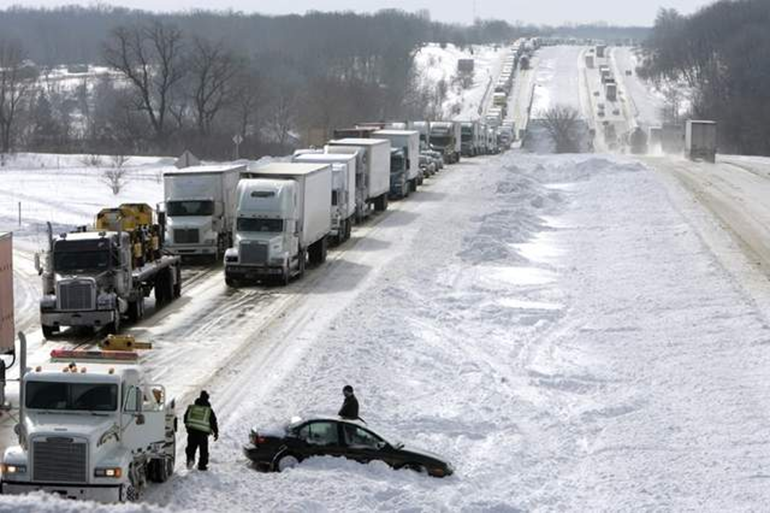 Stranded vehicles during February, 2008 winter storm
P2.33
National Weather Association Annual Meeting  2012   Madison, WI
MetEd Resources for Weather and Natural Hazards Decision Support
Amy Stevermer, Victoria Johnson, Elizabeth Mulvihill Page, Wendy Schreiber-Abshire
UCAR/COMET, Boulder, CO
What information do emergency managers and the aviation industry need in their operations? 
Online modules overview preparedness and response efforts related to tsunamis, hurricanes, hazmat releases, and other events
Aviation-related training explores impacts of space weather, volcanic ash, and various weather events on air traffic management
Some of the available module titles…
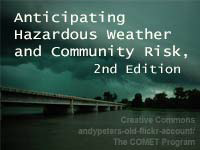 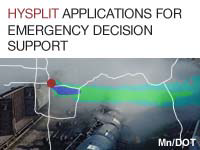 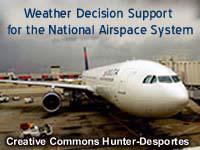 and more…free at www.meted.ucar.edu
P2.38
National Weather Association Annual Meeting  2012   Madison, WI
Analysis of Tornado Debris During the April 27, 2011 Super Outbreak as Determined Using Social Media Data
John A. Knox, J.A. Rackley, A.W. Black, V.A. Gensini, M. Butler, M. Phan, 
C. Dunn, T. Gallo, M.R. Hunter, L. Lindsey, R. Scroggs, and S. Brustad 
Department of Geography, University of Georgia et al.
We used a Facebook page of lost-and-found items from a tornado outbreak to create a scientific dataset:
934 objects, most ever studied
Farthest-traveled object: 353 km, new record!
Longest trajectories to right of average tornado track vector, new result
HYSPLIT modeling suggests a reason why
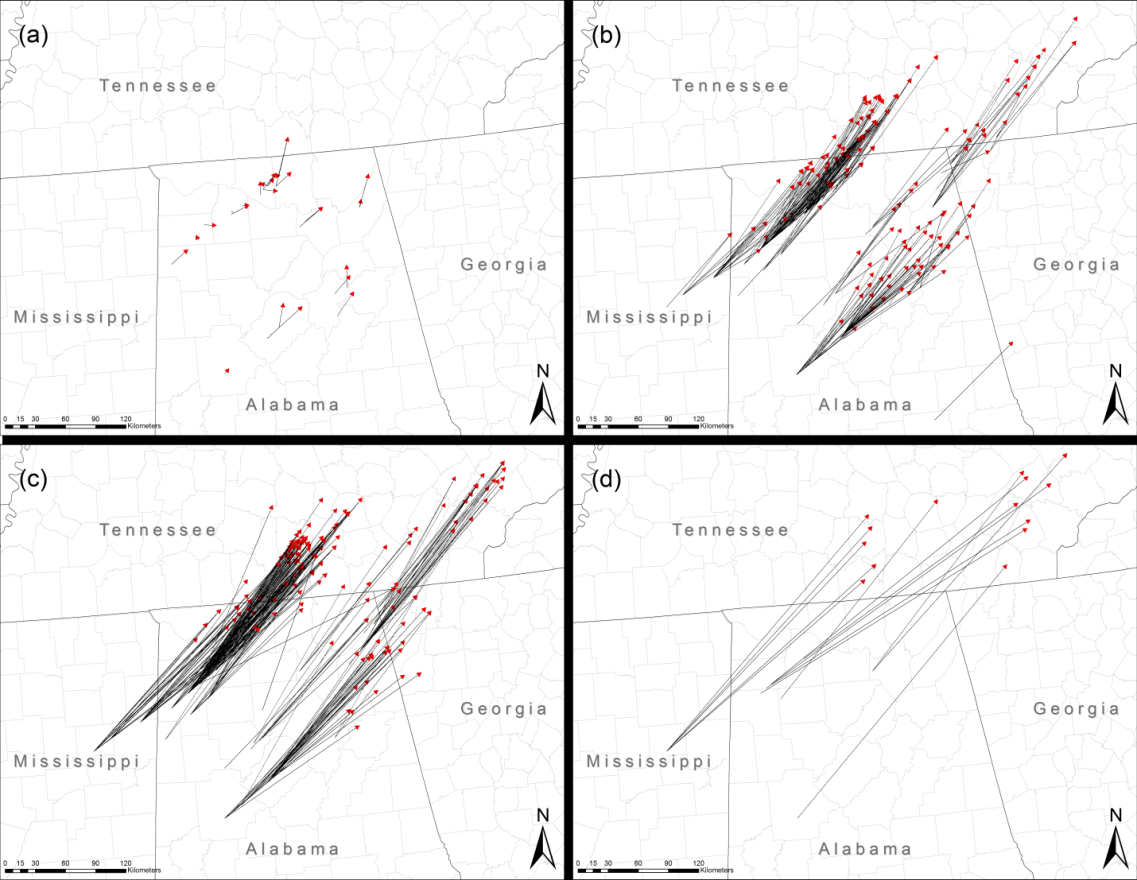 Tracks of debris objects that traveled a) < 50 km; b) 50 to 150 km; c) 150 to 250 km; d) >250km
P2.46
National Weather Association Annual Meeting  2012   Madison, WI
Persistent Daytime Superadiabatic Surface Layers Observed by a Microwave Temperature Profiler
Alan C. Czarnetzki
University of Northern Iowa
Cedar Falls, IA
Surface based microwave radiometers can measure atmospheric thermodynamics in real time
Superadiabatic layers are persistent features of the daytime boundary layer
Only the lowest, surface-based layer is occasionally seen to be autoconvective
Superadiabatic layers should not be summarily dismissed as erroneous or transient
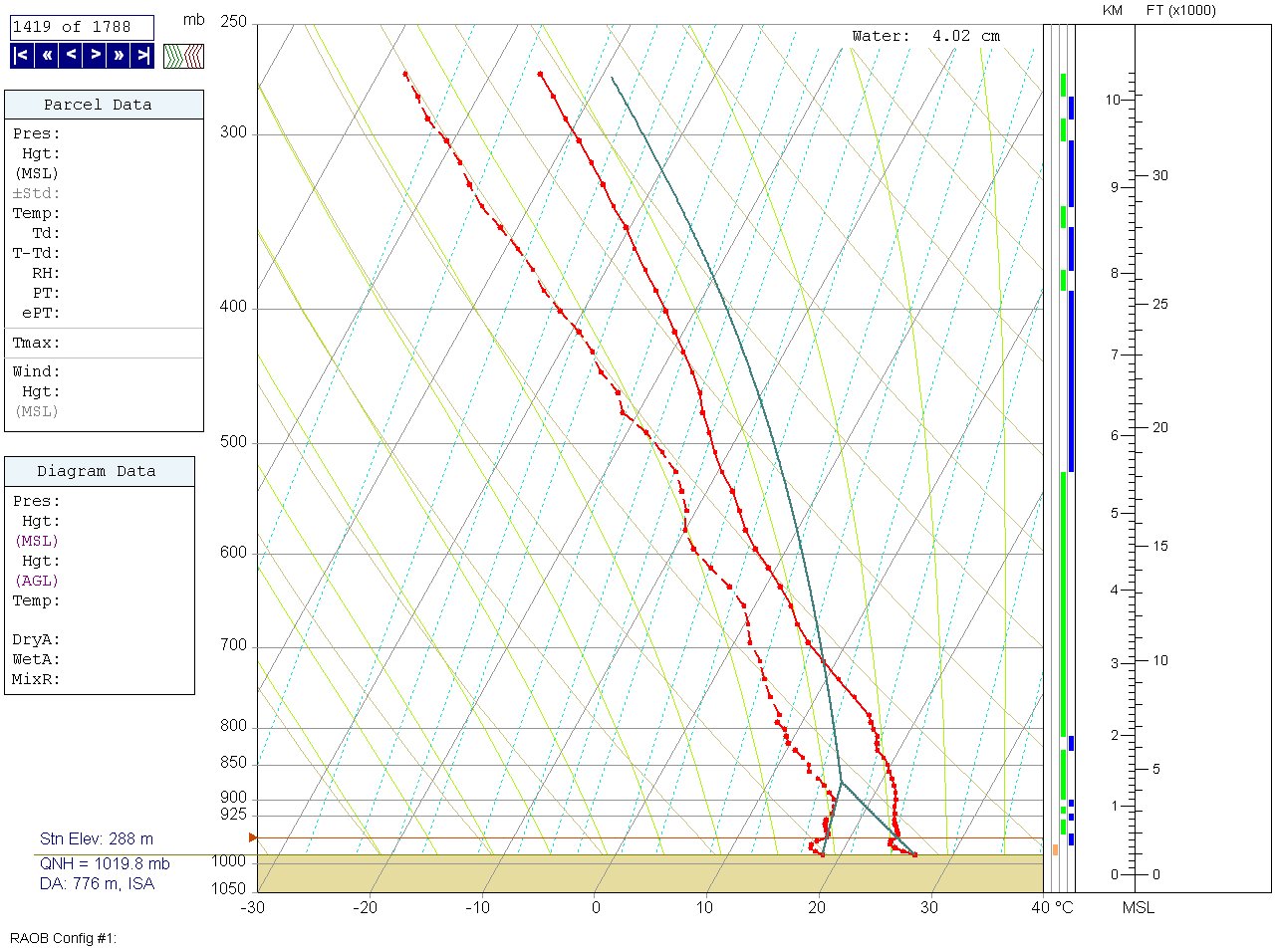 Example of near-surface superadiabatic layer observed by a microwave radiometer
P2.55
National Weather Association Annual Meeting  2012   Madison, WI
MOS Probabilistic Winter Weather Guidance: Prototype Products for “Weather-Ready Nation” Pilot Initiative
Phillip E. Shafer*, Geoffrey A. Wagner**, and Kenneth Widelski***
*NWS/MDL Silver Spring, MD   **AceInfo Solutions, Inc., Reston, VA   ***NWS WFO Sterling, VA
Pilot project at WFO Sterling:
Objective – develop suite of probabilistic forecast products for winter weather for impact-based decision support services.
MDL has developed two prototypes:
GFS-based MOS probabilistic precipitation type
GFS-based MOS probabilistic 24-h snowfall amount
Provides uncertainty information to support Pilot Project objectives.
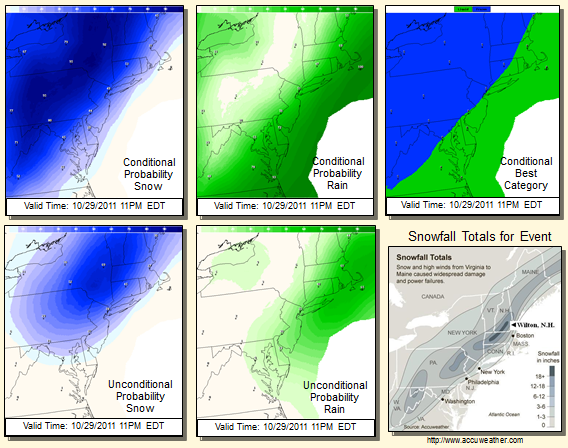 P2.63
National Weather Association Annual Meeting  2012   Madison, WI
MOS Precipitation Forecasts Formatted for the National Digital Forecast Database
Tabitha L. Huntemann, Phillip E. Shafer, Matthew R. Peroutka, Kathryn K. Gilbert
NOAA/NWS/MDL Silver Spring, MD
NDFD "Weather" element contains precipitation type, probability, and intensity information
Gridded MOS guidance for "Weather" has been developed
Adds to MOS product suite of guidance for NWS forecasters
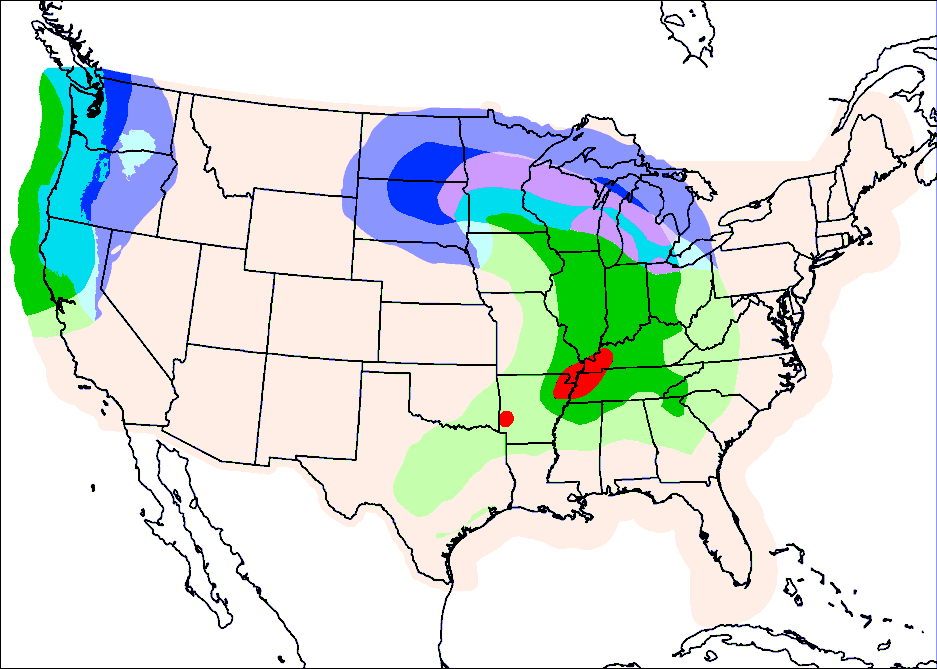 None
Rain
Snow
Ice
Mix
Severe
Gridded MOS WeatherFebruary 28, 2012 00Z 33-h forecast
P2.64
National Weather Association Annual Meeting  2012   Madison, WI
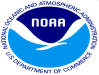 Preliminary Results of AutoNowCaster Over a Large Domain
Mamoudou Ba1, Lingyan Xin1, John Crockett1, Kenneth Sperow1, Tatiana Gonzalez1, RitaRoberts2, Eric Nelson2, Dan Megenhardt2, Amanda Anderson2, Eric Lenning3, Patricia Wontroba31NOAA/NWS, Meteorological Development Laboratory, Silver Spring, MD 20910 2NCAR, Boulder, CO 80301;  3NOAA/NWS, WFO Chicago, Romeoville, IL 60446
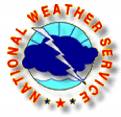 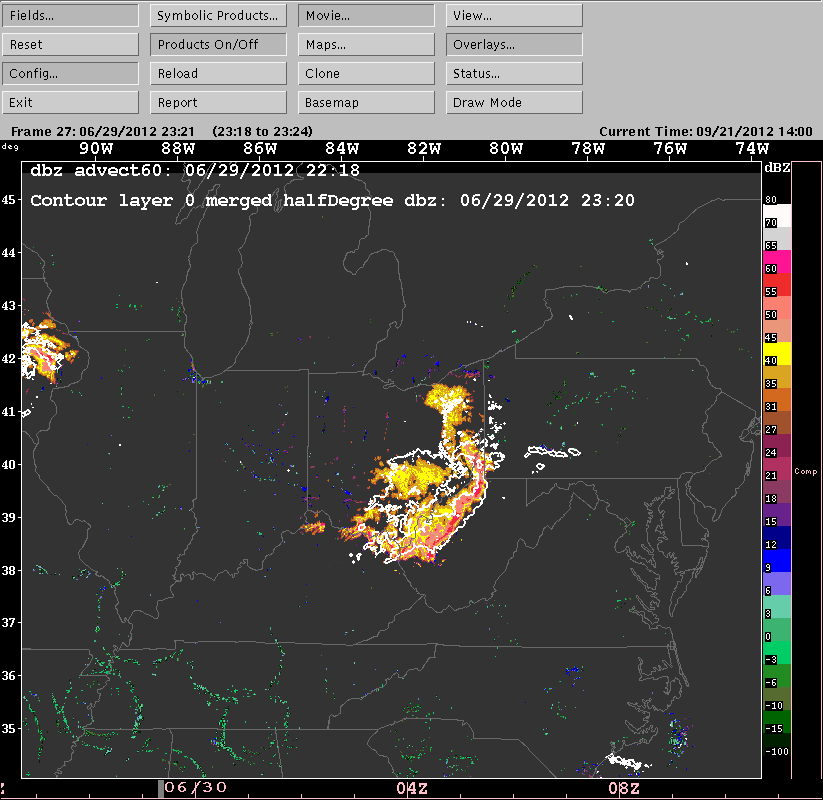 Derecho event on June 29, 2012
AutoNowCaster (ANC)
Automatic, deterministic nowcasts
Rapid updates (every 5 to 6 minutes)
60-minute nowcasts of the likelihood of new thunderstorm initiation
60-minutes nowcasts of the advection of existing thunderstorms (including growth and decay)

The thunderstorm initiation nowcast is designed to alert forecasters quickly to areas where new convection is likely to occur in 60 minutes.
ANC 60-minute storm advection (values >=  35 dBZ). White contours are reflectivities >=35 dBZ.
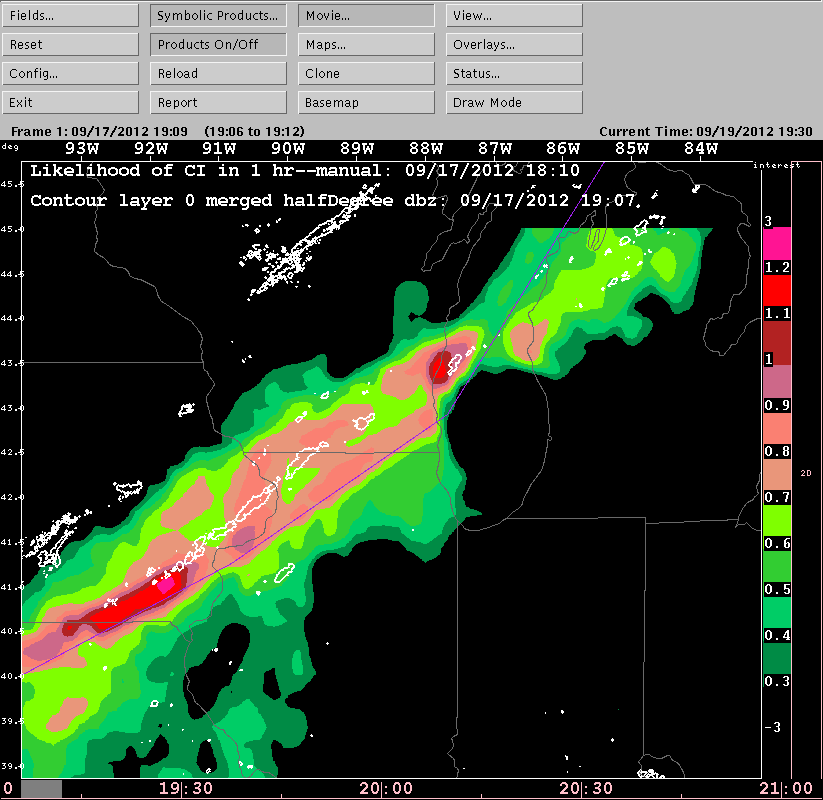 ANC initiation likelihood nowcast valid at 1907Z on Sept.
17, 2012.  White contours are reflectivities >=35 dBZ.
P2.65
The Expansion of Lightning Toolkits
 to Outdoor Recreation
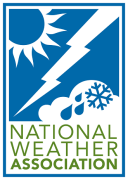 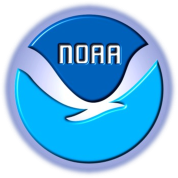 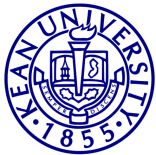 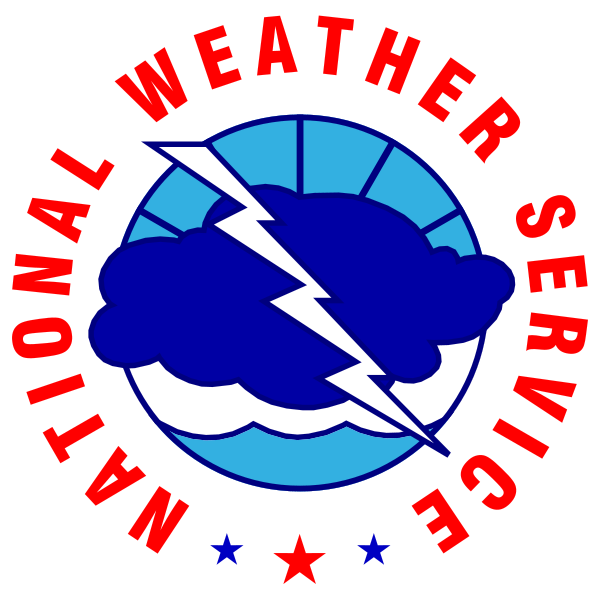 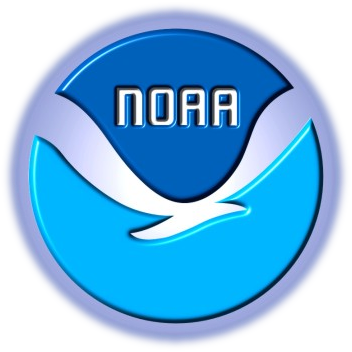 Charles Woodrum, NOAA/NWS, Pittsburgh, PA
Karen Oudeman, NOAA/NWS, Cleveland, OH
Michael Kyle, Kean University, Union, NJ
Ellen Bryan, WTVQ-TV, Lexington, KY
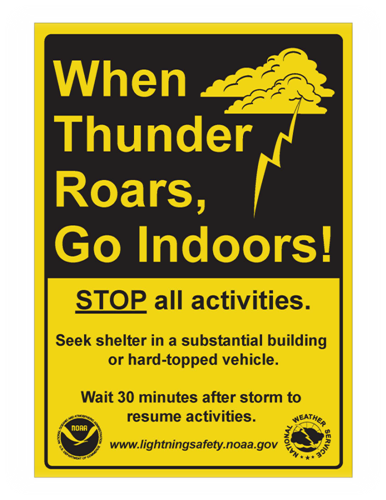 Lightning safety toolkits now available for a broad spectrum of vulnerable outdoor recreation activity.
Sign art available to those who complete a toolkit.
National Weather Association Annual Meeting  2012   Madison, WI
P0.12
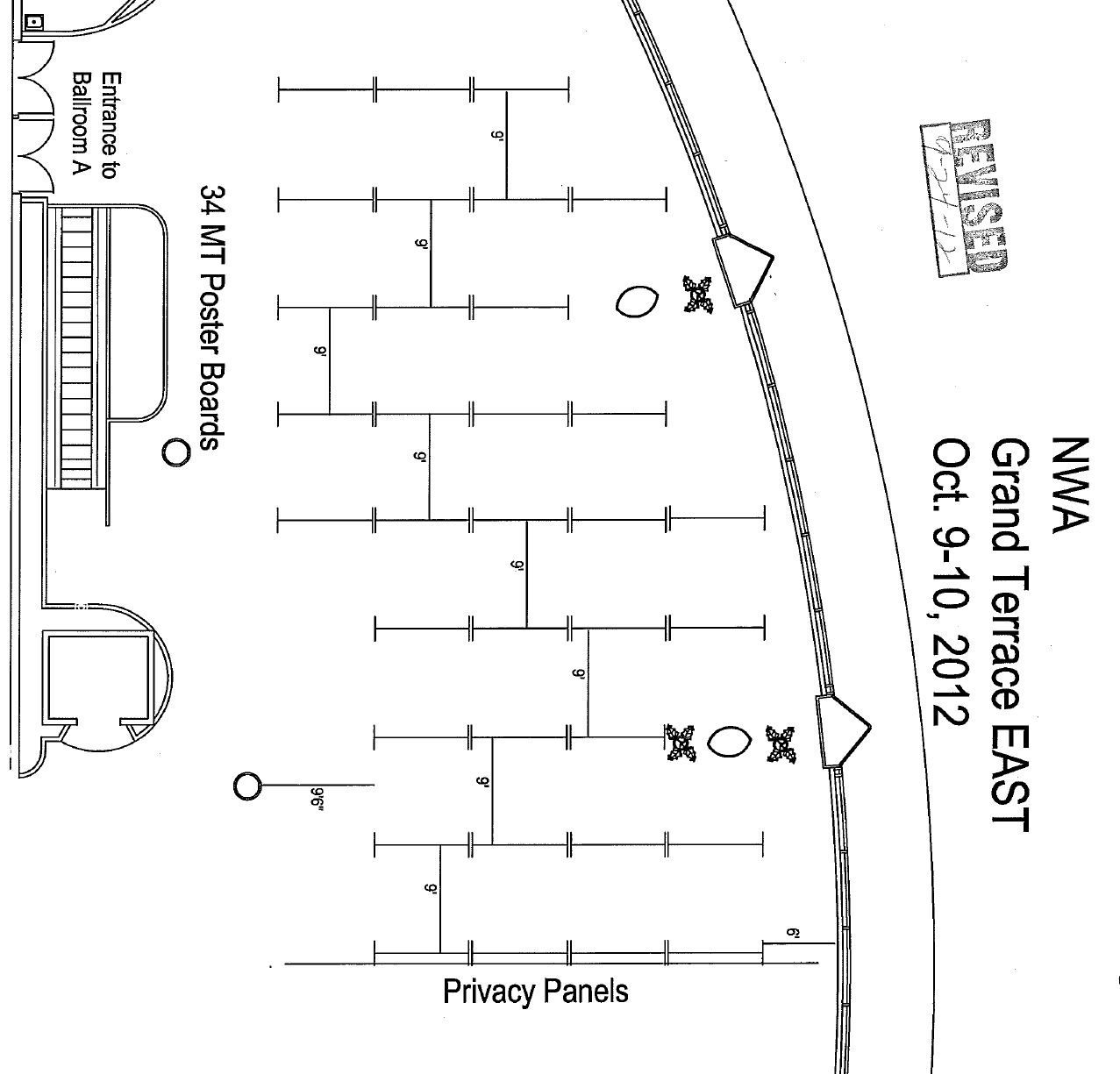 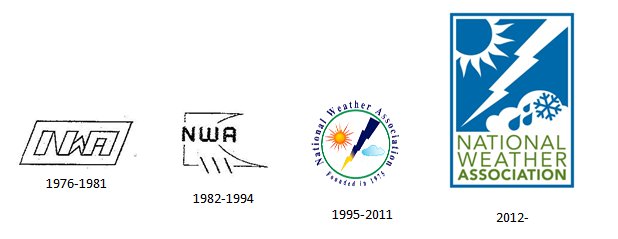 41
31
59
67
68
51
Sat
24
70
48
32
40
58
16
43
52
66
8
30
60
1
17
53
33
7
65
56
9
15
22
25
29
47
P0
61
44
39
14
5
2
10
38
21
46
54
55
63
64
Sat
18
28
26
34
45
4
11
Sat
3
13
19
36
20
35
27
Poster Session 2